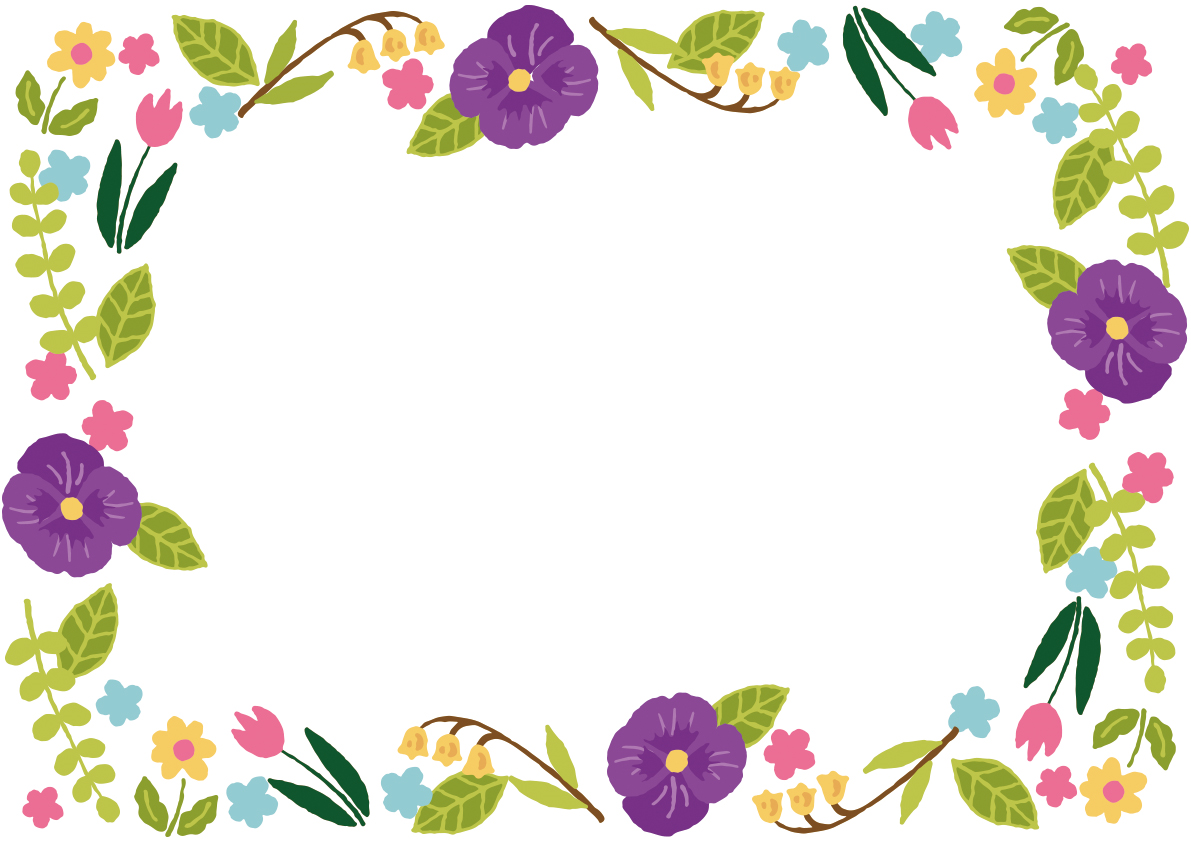 令和７年度
新宿区
イベントの企画・運営に参加してみませんか？
男女共同参画フォーラム
実行委員大募集！
実行委員会では、男女共同参画の視点から企画やテーマを考えて話し合い、講演者の選定や交渉を行います。また、当日の会場設営、出演者の対応、司会進行や受付も担当します。昨年度は、「あなたの人生はもっと輝く！思い込みを手放し、未来を広げるコツ／坂東　眞理子 氏」を講演いたしました。
【開催日】 令和８年２月２１日（土）
四谷区民ホール（新宿区内藤町８７番地）
対 象
◆区内在住・在勤・在学  ※裏面に日程表があります
◆男女共同参画の取組に興味のある方
◆インターネット環境が整っている方（メールでのやりとりやワード等での文章作成ができる方）
◆7名程度
申込方法
◆裏面に必要事項をご記入のうえ、
5月２３日（金）（必着）までに、新宿区立男女共同参画推進センターまで
郵送、FAXまたはご持参ください。※持参の場合は、月～土（祝日を除く）の
午前８時３０分～午後５時の間にお持ちください。
右の二次元コードより、Logoフォームでも応募いただけます。▶▶▶
◆選考の上、６月６日（金）までに結果をお知らせします。
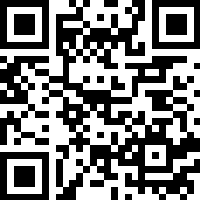 過去の講演者
※令和２年度、令和３年度はオンラインで開催しました。
■お問い合わせ・申込先
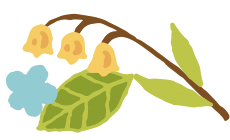 新宿区子ども家庭部男女共同参画課
〒160-0007新宿区荒木町１６番地（都営新宿線「曙橋」駅Ａ４出口から徒歩３分）
新宿区男女共同参画推進センター（ウィズ新宿）
ＦＡＸ
ＴＥＬ
０３（３３４１）０７４０
０３（３３４１）０８０１
★男女共同参画社会とは、仕事や家庭・地域において、男女を問わずすべての人が共に責任を持ち、さまざまな選択決定を行いながら活躍できる社会のことです★
新宿区立男女共同参画推進センター（ウィズ新宿） ３階会議室
★ 実行委員会実施日程（予定） ★
（新宿区荒木町１６番地） ※エレベーター・エスカレーターはありませんのでご了承ください。
※ 上記の日程以外にも進捗状況により、追加で実行委員会を実施、または中止にする場合があります
場 所
公務員(特別区職員)に興味のある方、学生にもおすすめ！
男女共同参画について学べ、実際に区民と区がどのように関わり、イベントを成功させるのか、当事者として体験が出来ます！
キリトリ
☐
インターネット環境が整っている　（☐ に✓ してください）
フォーラム実行委員　応募の動機（１００字程度）